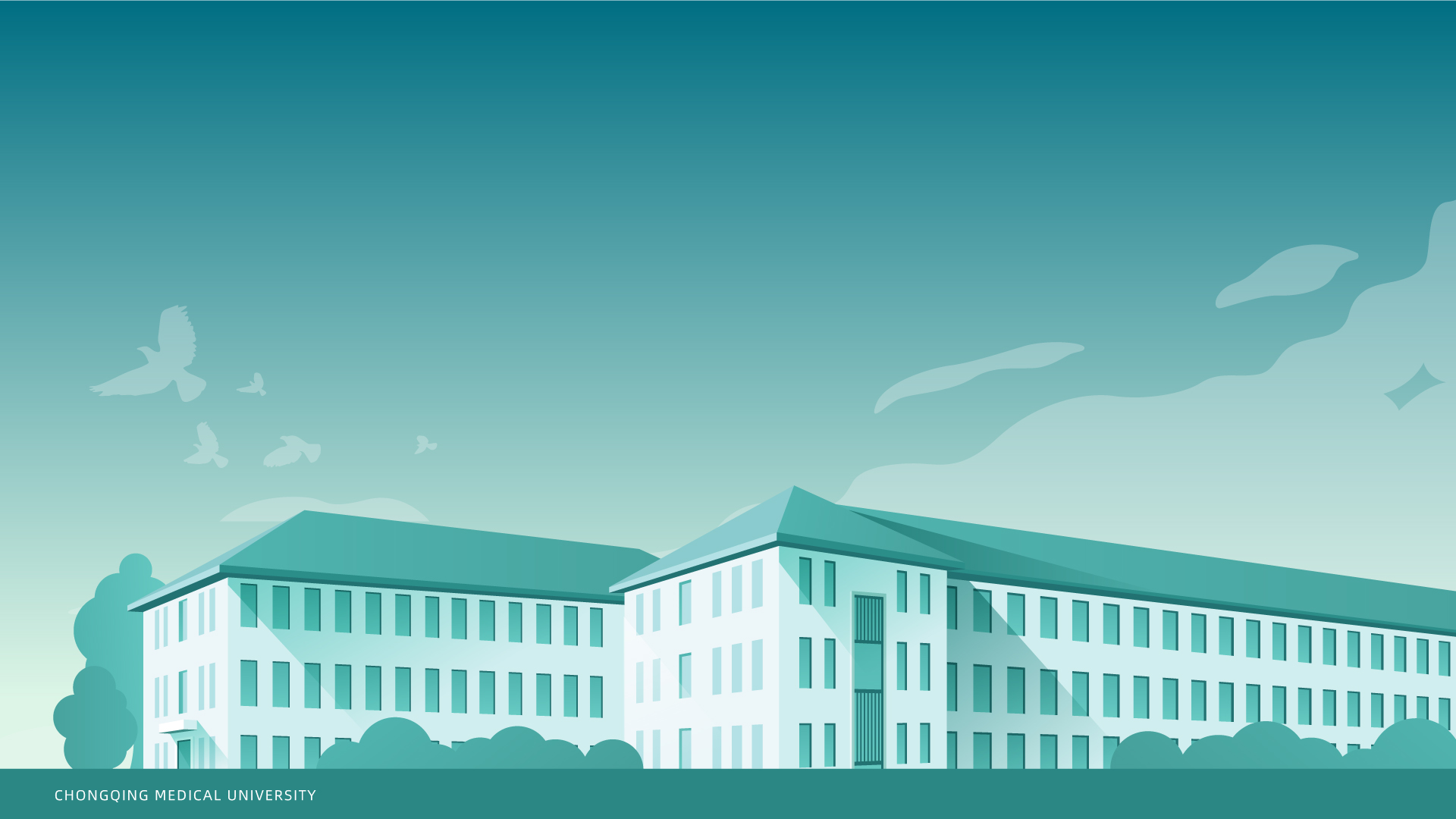 重庆医科大学
文明校园建设中期督查汇报会
汇报部门：XXXX
2023年4月3日
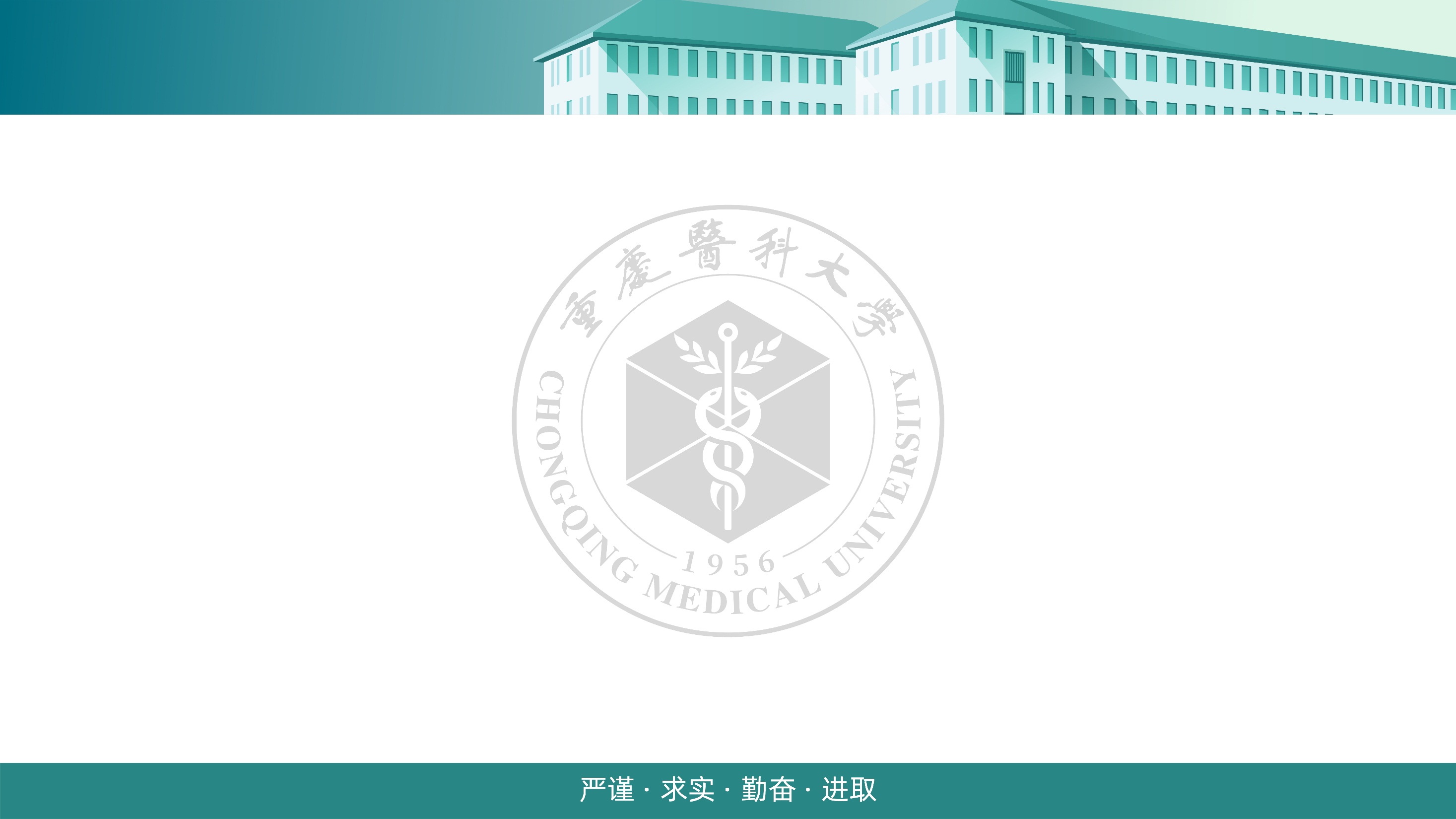 汇报部门：XXXX
【文明校园建设任务测评标准】
一、思想道德建设
（一）统筹规划与组织实施
1. 以习近平新时代中国特色社会主义思想为指导，贯彻落实习近平总书记关于教育的重要论述、中共中央国务院《关于加强和改进新形势下高校思想政治工作的意见》，贯彻落实中央文明委《关于深化群众性精神文明创建活动的指导意见》《全国文明校园创建管理办法》，结合学校实际制定实施方案，有实际工作成效。
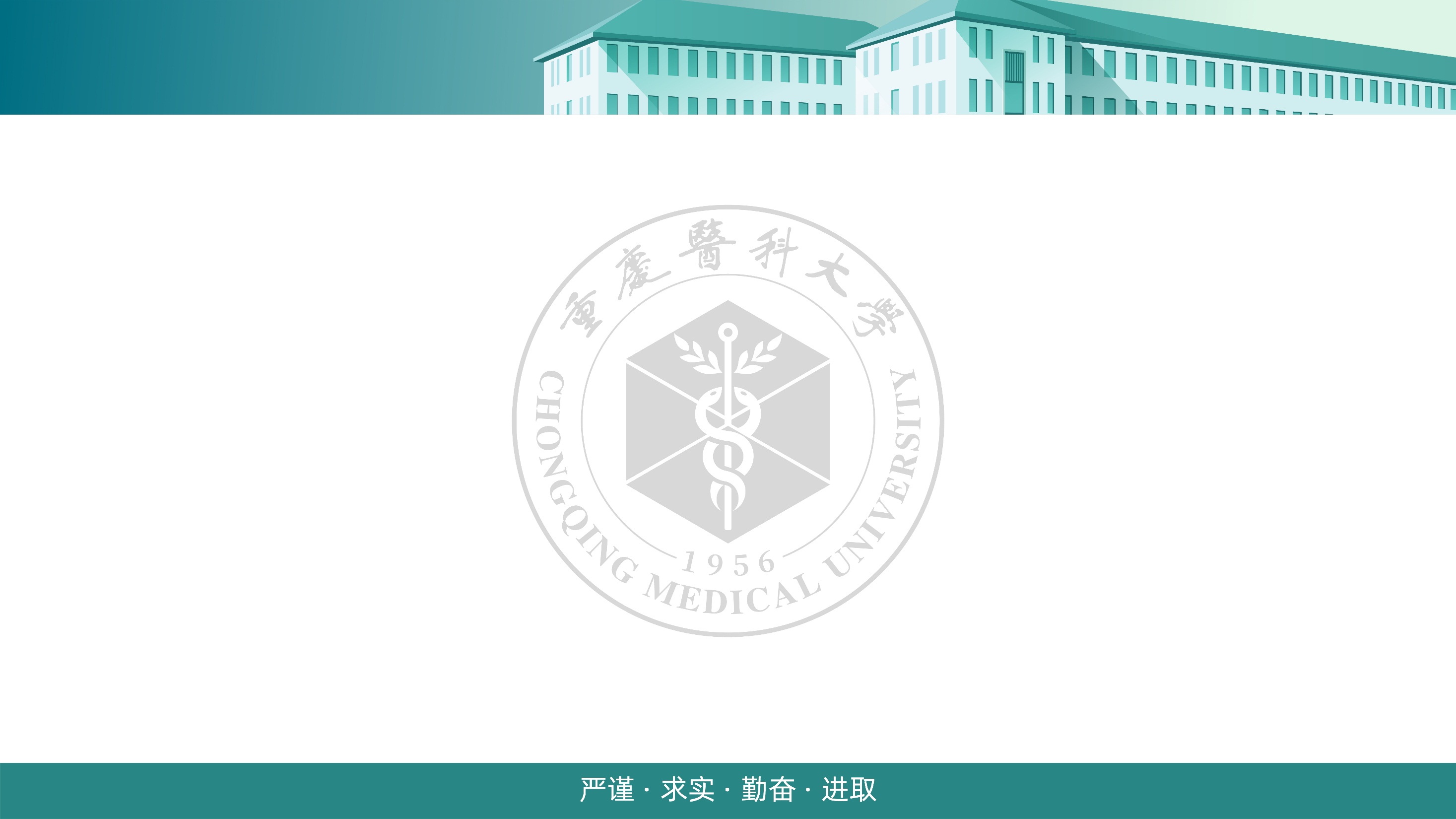 汇报部门：XXXX
【具体举措】  






  
【推进情况】
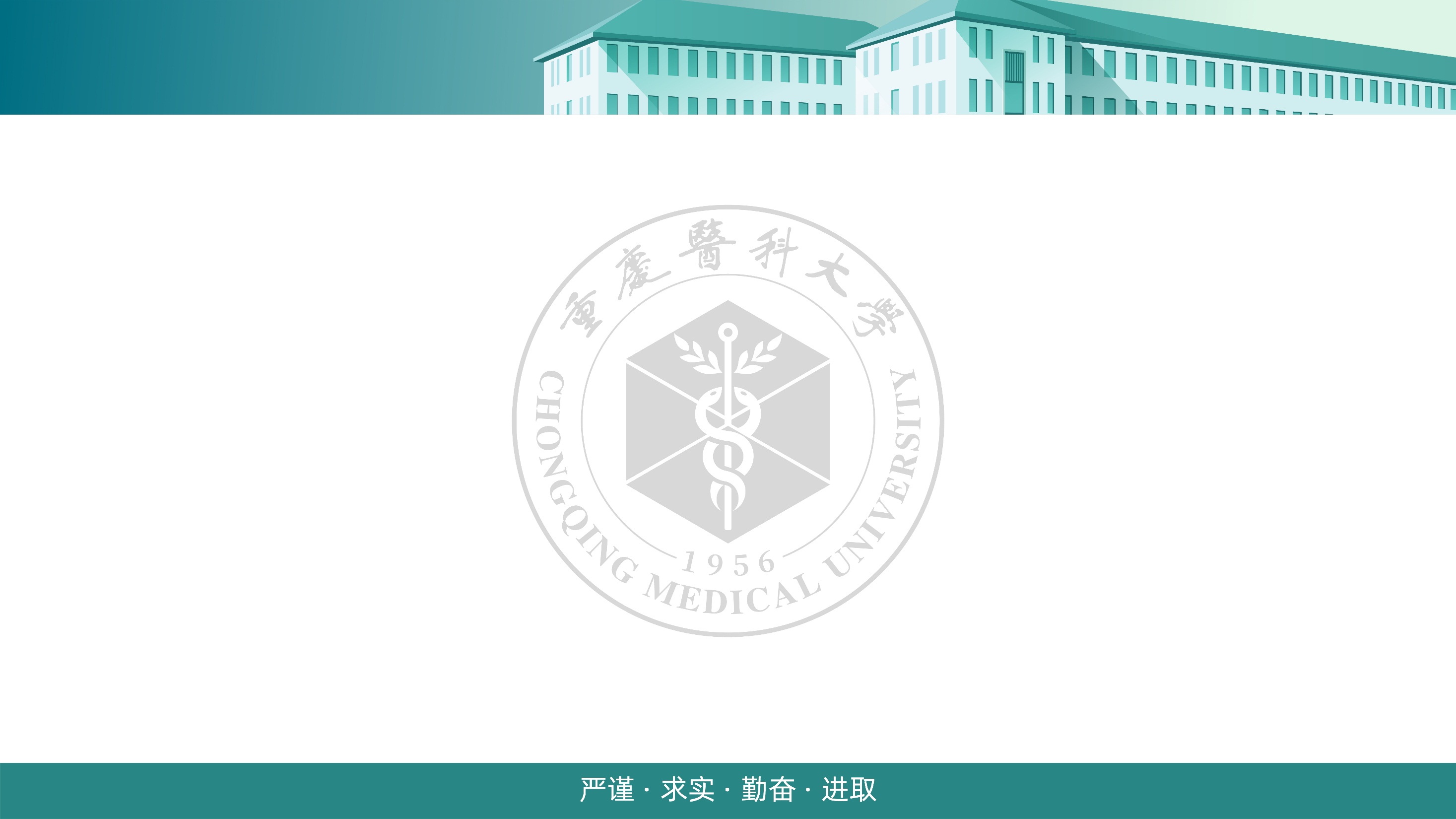 汇报部门：XXXX
【未完成事项】  






  
【下一步工作安排及完成时限】